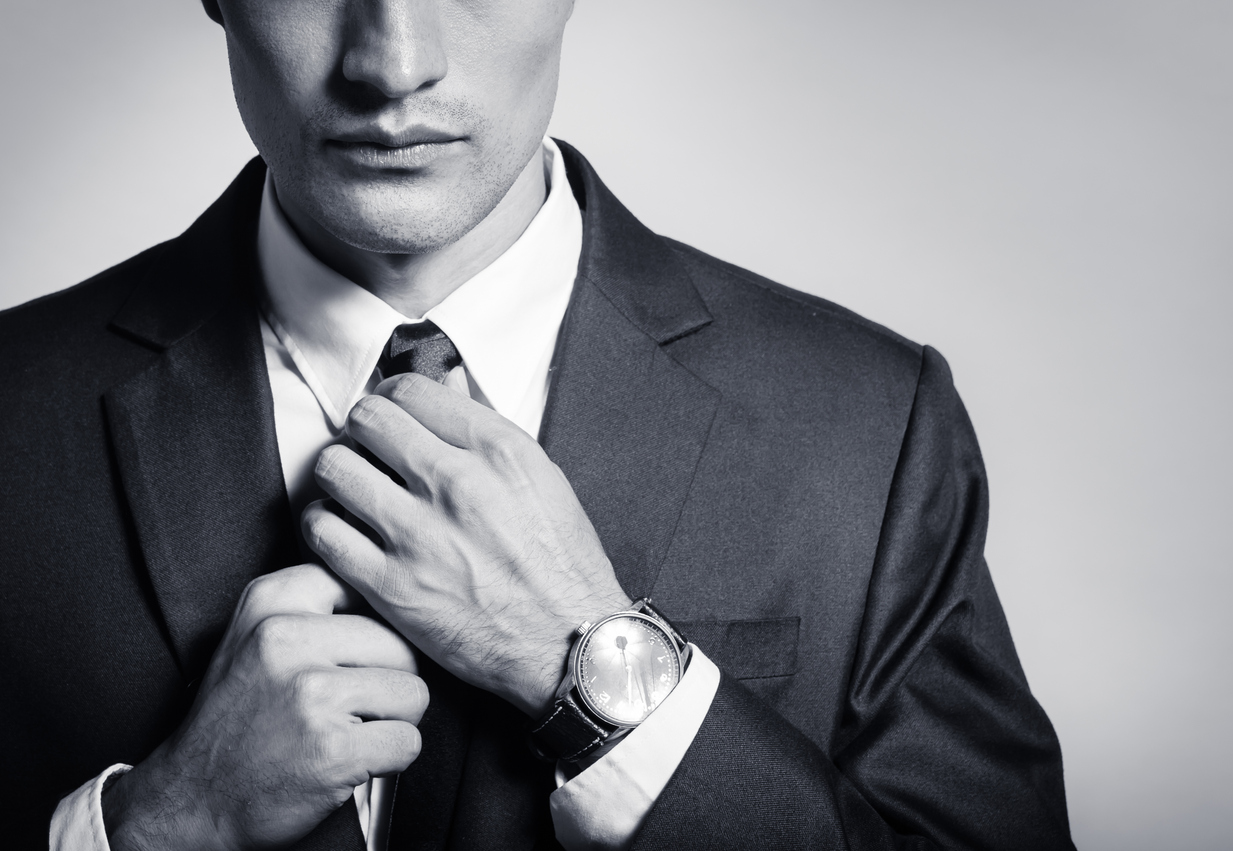 How to make the MOST out of everything you 
do online
Maximizing your Social ROI
3 Main Things
Video Marketing: 
The power of ENGAGEMENT-based videos

2) Pre-Qualifying your prospects with Facebook ads

3) The Power of Referrals
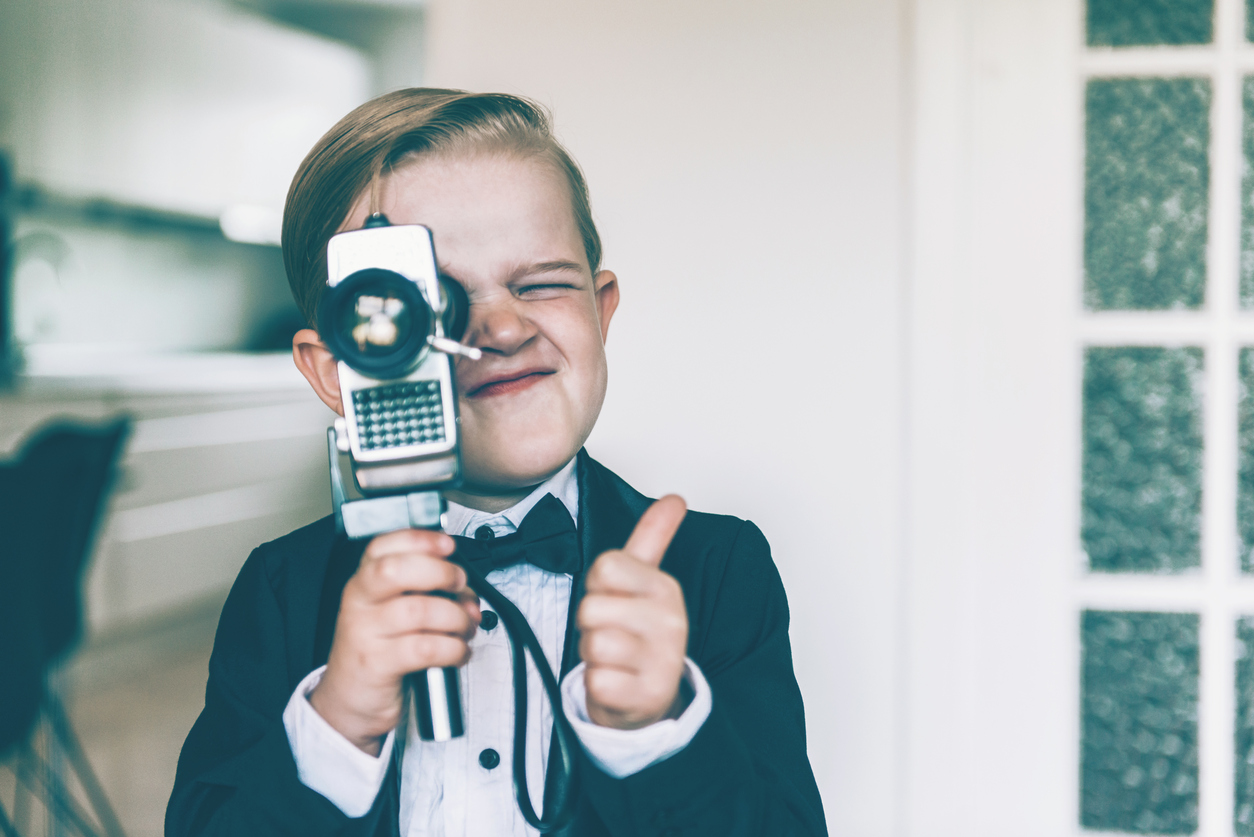 Purpose Based Branding
Purpose-Based Branding
Email open rates suck

The click through rate is even worse 

But people watch videos…so welcome to the new age of advertising!
Purpose-Based Branding
Use your videos as part of a lead generation system 

There are a few steps involved, but it’s not complicated 

Hardest part: getting used to shooting video!
Purpose-Based Branding Flow
Live videos
These should be: 
Helpful
Long form (6-10 minutes)
Start with introducing yourself
Then the topic
Then a teachable moment with a story and/or metaphor thrown in
End with a simple call to action – or none. Do NOT sell!
Live videos
Challenge is what do you say? 

Helpful hints: 
Answerthepublic.com 

Google! 

Questions you get asked on a regular basis!
Live videos
Let’s start building your LIVE video topic list! 

Come up with the top 3 questions/problems people have 

What STORY or METAPHOR can you relate the topic to?

Your call to action is simple: please share.
Offer Videos
Next, let’s talk about your OFFERS

What do people need MOST from you? 

What can you OFFER to them? 

Examples: 
Get a quote
Talk to an agent 
Book an appointment
Offer Videos
Offer video details: 
Should be less than a minute long
Acknowledge that you are retargeting them so they know why they’re seeing the video
Have a STRONG offer 
Have a CLEAR call to action
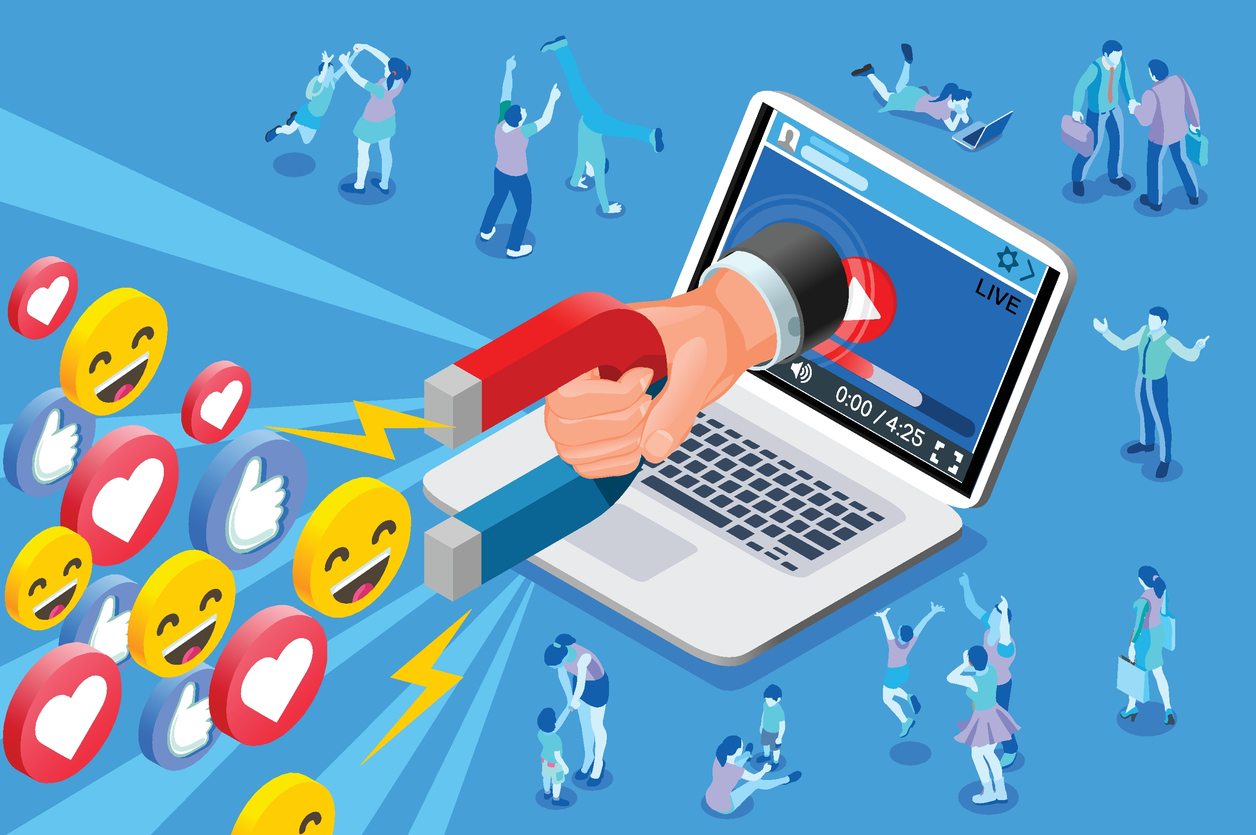 Pre-Qualifying Prospects with Ads
Building the perfect ad
Pre-framing: identifying the PERFECT buyer right in the ad itself 

Generates fewer but more qualified leads
Building the perfect ad
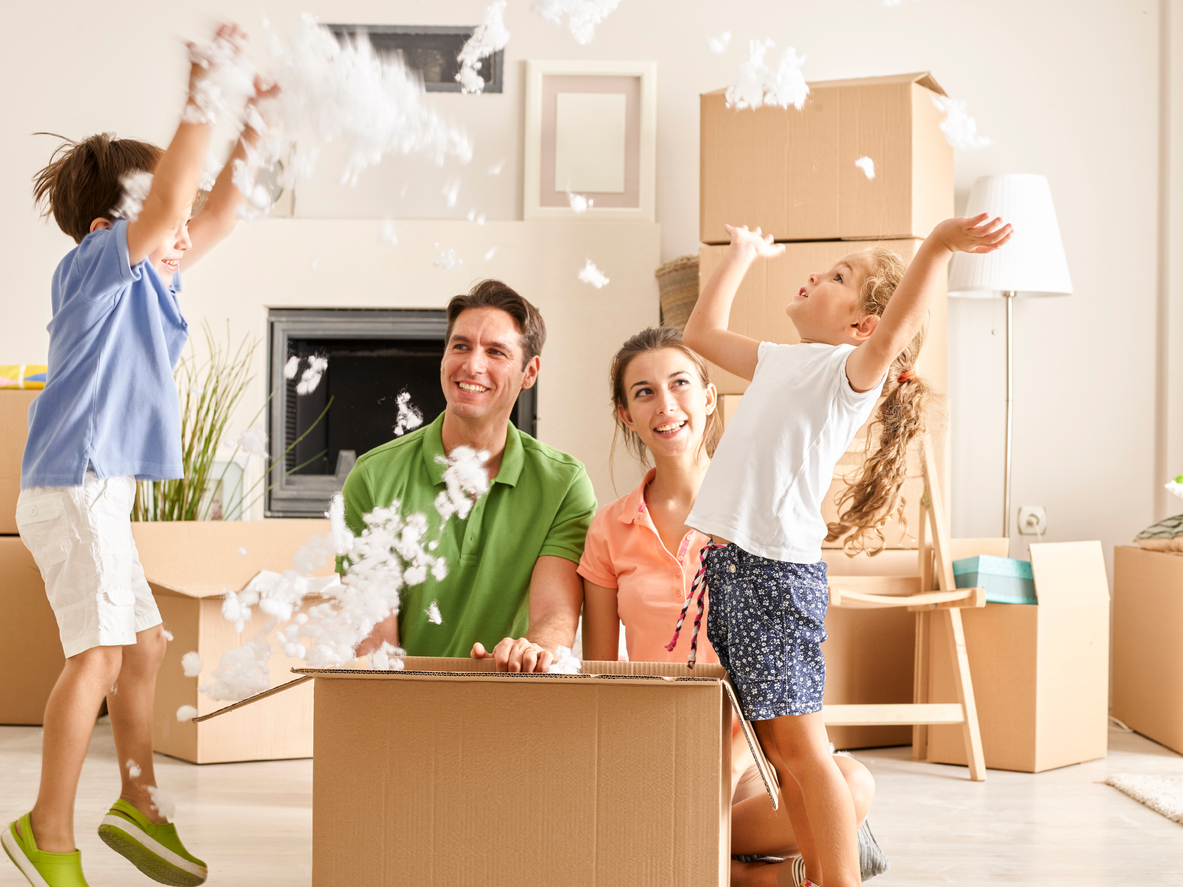 Step 1: 
Who is your best buyer?
Building the perfect ad
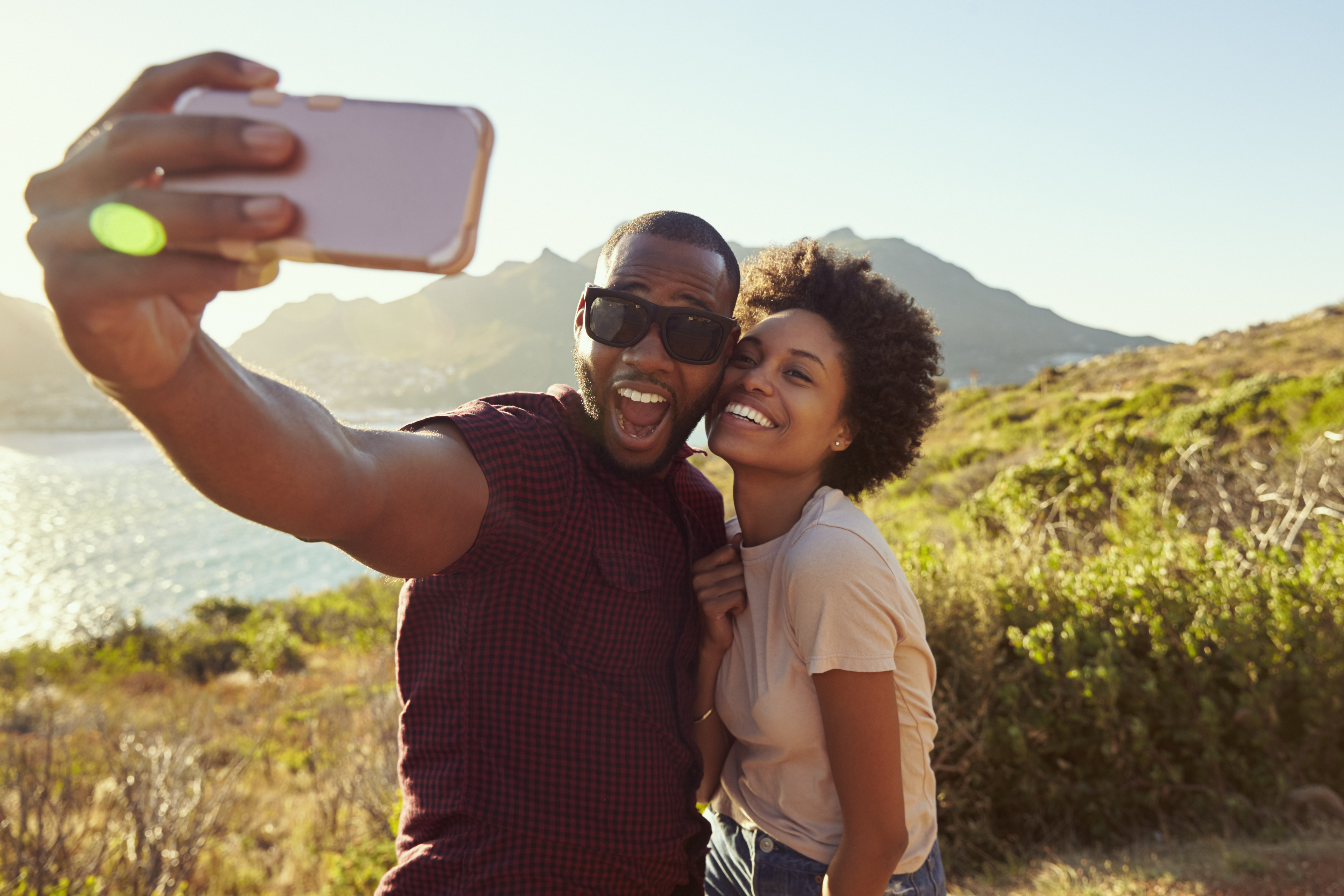 Step 2: 
What do they truly value?
Building the perfect ad
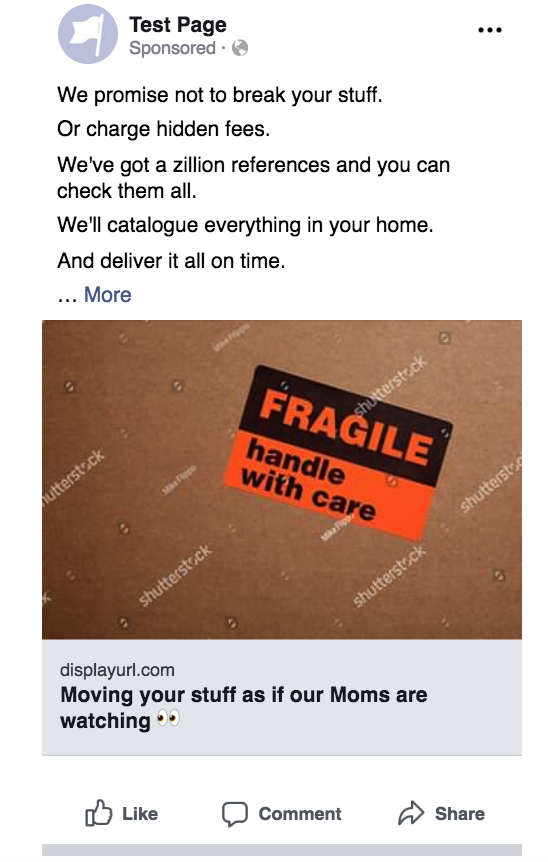 Step 3: 
Write long-form ads
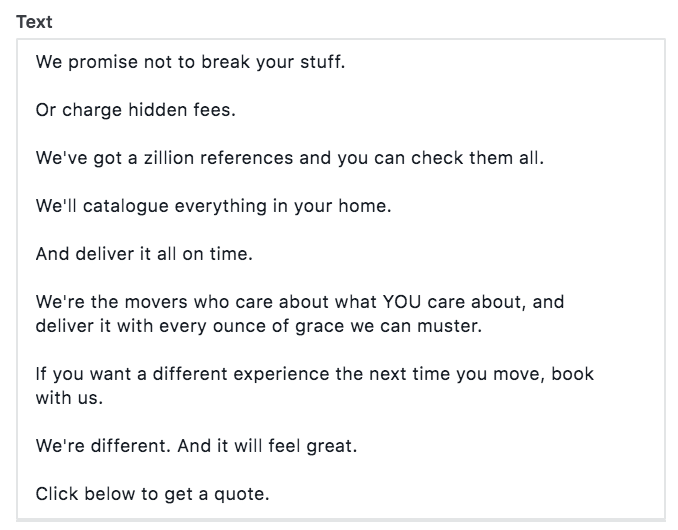 Building the perfect ad
Step 4: As custom questions on your ad 

When do you want to move? 

Do you have any special instructions or needs?

Or any other question that QUALIFIES a buyer
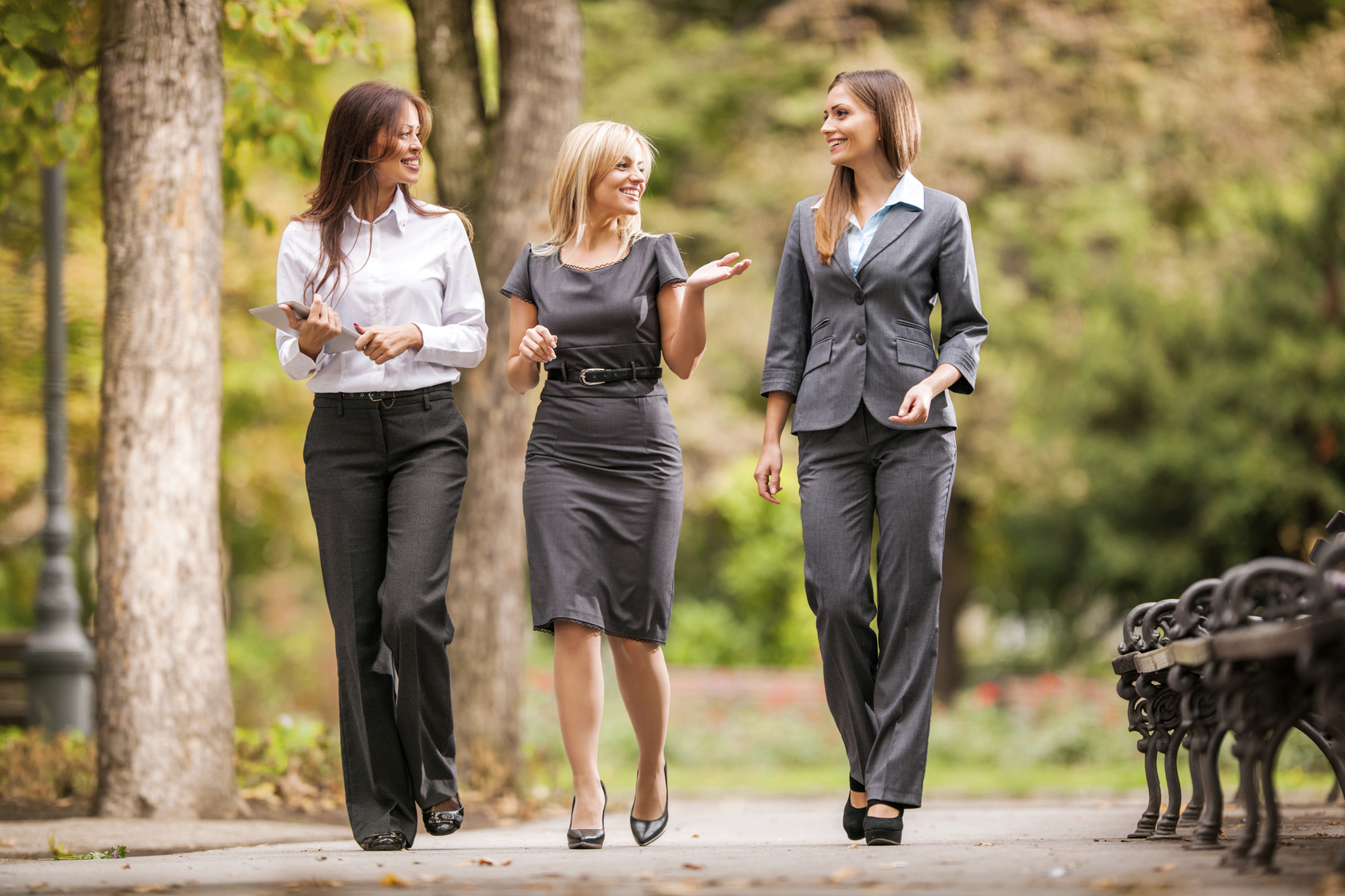 The Power of Referrals
Typical reviews
“They moved my stuff and didn’t break anything. It all arrived – like, all of it.”

“They showed up on time.”

“They answered my calls.”

“They didn’t drag mud through my house.”
NOT ENOUGH!
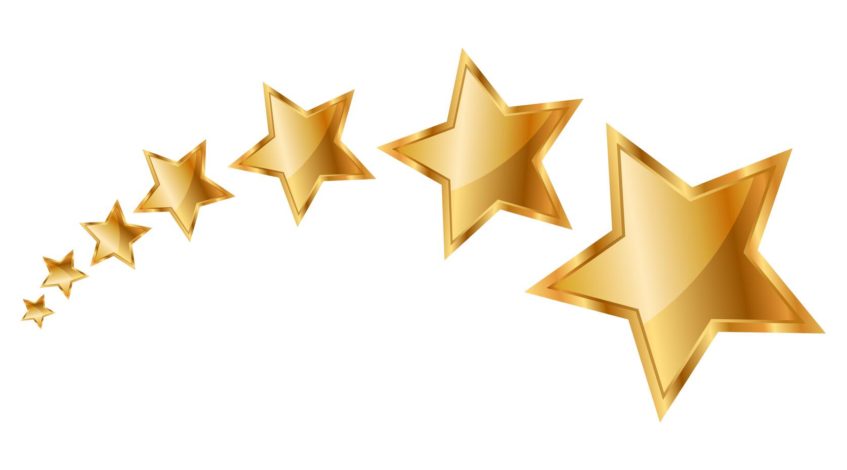 Opportunity #1: Before the Move
Objective: REMOVE a point of pain

Send moving boxes 1 week ahead of the move 
Include tape, markers, pizza vouchers
Think of what YOU’D need right before you move
Opportunity #2: After the Move
Objective: REMOVE a point of pain

Send a cleaning service for their home or car
Do this 1 week after the move
Send mobile car cleaning service
Send cleaners or contractors to help patch up any dings or scratches
Opportunity #3: Never Stop
Objective: Stay top of mind

Send moments of “surprise and delight”
Send quarterly “lumpy” marketing drops 
Make them OUTSIDE of typical holidays 
Be consistent
And here’s what they’ll do
Here’s what you need to take away
1) Video is here to stay, but shooting engaging video is where it’s at – and then turn it into a lead generation machine

2) Pre-qualify your prospects with long-form ads

3) Focus on referrals – and let them share, share, share!
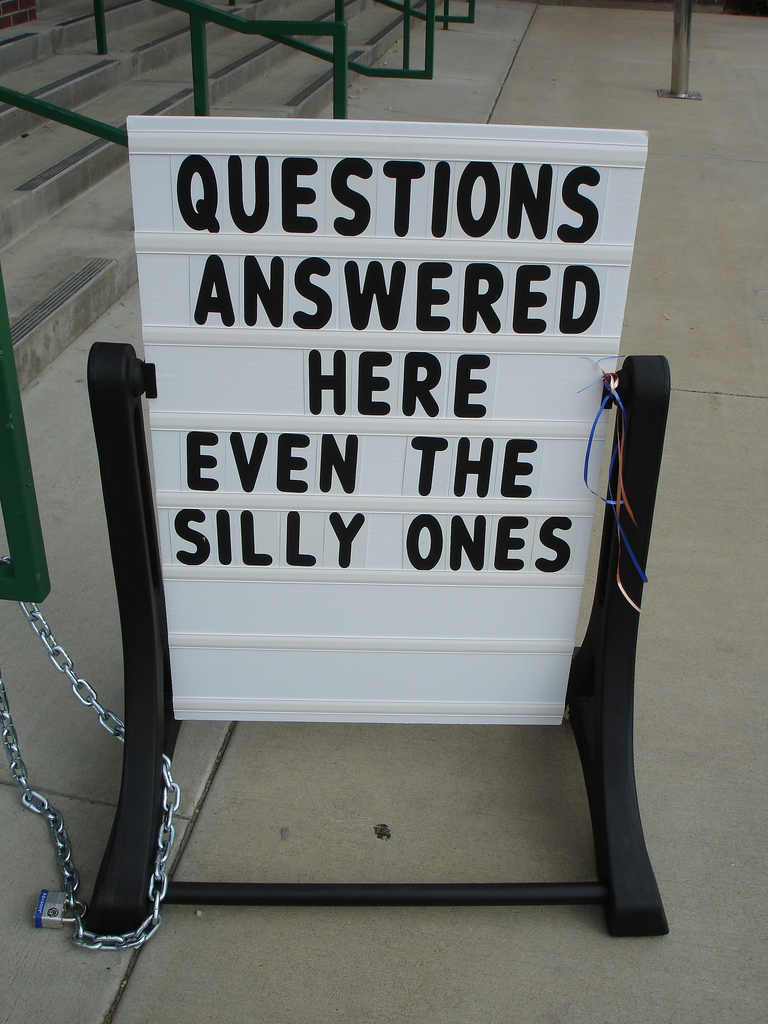